Android 版 の利用方法
1
はじめに
教科書に参考資料がある
ソースコードは参考資料に載っている
USBメモリのMMDAgent_Androidフォルダにソースコードの一部を添付
このスライドでは簡単な説明にとどめる
2
Android 版を利用するまでの手順
Android アプリの開発準備
MMDAgent のソースコードのダウンロード
Android プロジェクトの作成
ソースコードのインポート
ソースコードの編集
ビルド
3
Android アプリ開発の準備（１）
Android 端末を用意
その端末でアプリ開発を行う準備
開発者オプションの設定項目を出す
開発用パソコンに，用意した端末のドライバをインストール
詳しい方法はインターネットを参考に
4
Android アプリ開発の準備（２）
Android Studio での開発環境を整える
必要なソフトウェア
JDK : Java の開発キット
Android Studio : 統合開発環境
Android NDK : C/C++ による開発ツールキット
詳しいインストール方法は公式サイトを参考に
本スライドでは Android Studio 1.0.2 を基に説明
5
MMDAgent のダウンロード
www.mmdagent.jp からダウンロード
“MMDAgent” の “Source Code”
“Sample Script” の “Binary Package”
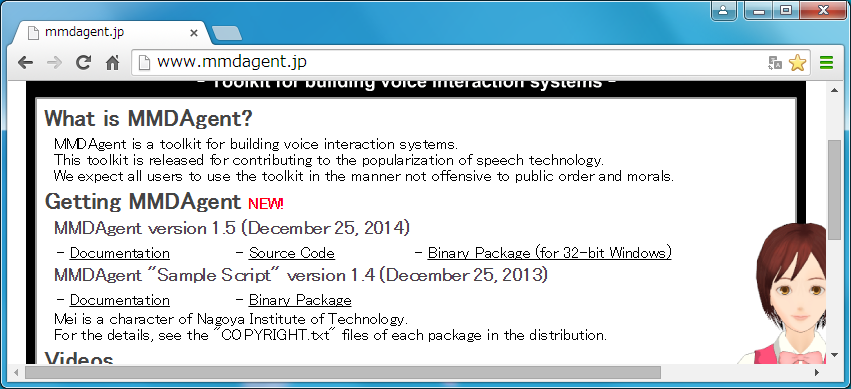 6
プロジェクトの作成（１）
新規プロジェクトを作成
アプリ名はご自由に
パッケージ名もご自由に
パッケージ名はアプリの識別IDである
なるべく既存アプリと被らないように
パッケージ名を覚えておく
7
プロジェクトの作成（２）
アプリの動作対象の設定
使用する Android 端末に合わせる
基本は “Phone and Tablet“ 最低 SDK “Android 4.0”
アクティビティーは作成しない
アプリの画面みたいなもの
MMDAgent のソースコードに含まれている
8
ソースコードのインポート
MMDAgent のソースコードを“app/main/jni/” フォルダ以下にコピー
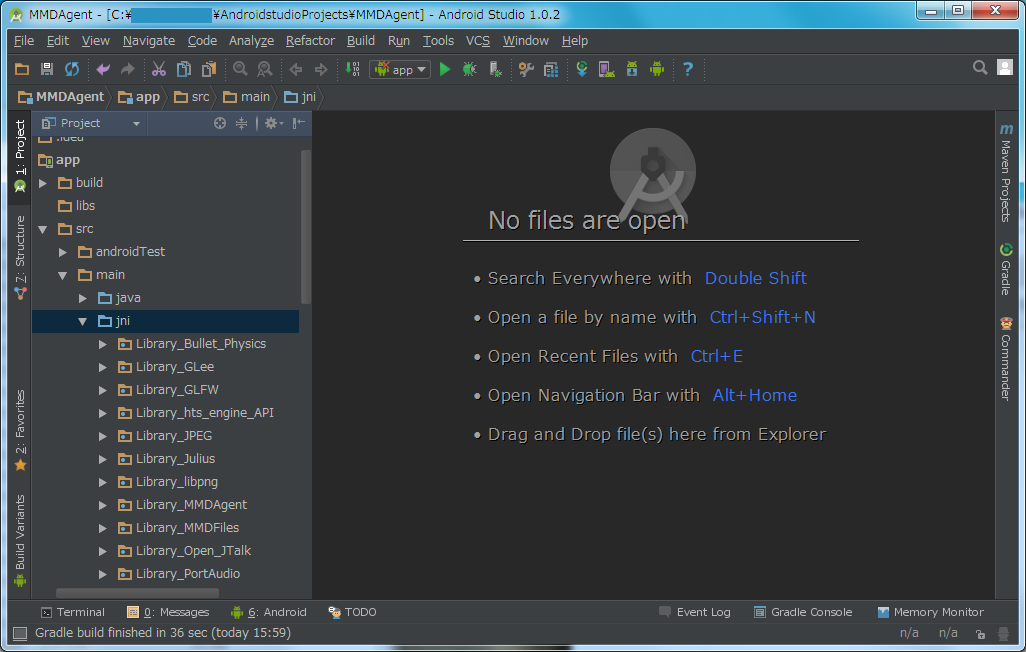 9
マニフェストファイルの編集
“app/src/main/AndroidManifest.xml” を編集する
パーミッションの追加
外部ストレージの読み込み権限
音声録音権限
NativeActivity の追加
10
local.properties の編集
NDK のパスを記述する
“ndk.dir=<Android NDK の保存先>”
Windows の場合，フォルダ区切り文字 “\” を“\\” と入力すること
“\” はエスケープ文字であるため
11
build.gredle の編集
app/build.gredle を編集
同名のファイルが他フォルダにもあるため注意
MMDAgent のソースコード中の Makefile と同じようなことを記述する
Config.h を生成
ソースコードを NDK でコンパイル
12
MMDAgent のスクリプトの設置
Android のストレージに MMDAgent のスクリプトをコピー
ソースコードの中の App ディレクトリもコピー
パスを覚えておく
13
Android.mk の編集
app/src/main/jni/Library_MMDAgent/Android.mk を編集
Android.mk というファイルは他のフォルダにもあるため注意
-DMMDAGENT…=“…” となっている部分を編集
Android にコピーしたスクリプトのパス
パッケージ名
14
プロジェクトのビルドおよび実行
実行ボタンを押すだけ
app になってることを確認
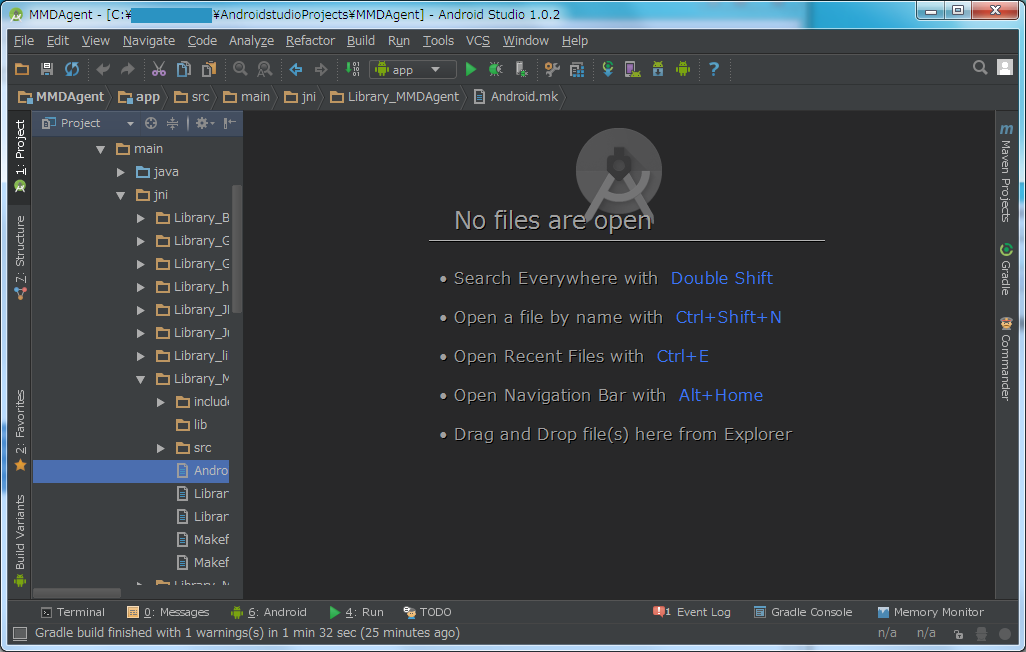 15
動かないときは？（１）
ビルドできない
NDKのパスはあってますか？
build.gradleは正しいですか？
Android.mk は正しいですか？
アプリが起動できない
マニフェストファイルは正しいですか？
Android.mkで正しいパッケージ名を指定しましたか？
16
動かないときは？（２）
画面が黒いまま（Open GL さえ動いていない）
Android.mkで正しいパッケージ名を指定しましたか？
画面が青いまま（Open GL は動いている）
Android.mkで（略）
Android に AppData フォルダをコピーしましたか？
FST は正しいですか？
17
動かないときは？（３）
音声を認識しない（音声バーが表示されない）
Android にマイクはありますか？
他のアプリがマイクを使用中ではありませんか？
Android に AppData フォルダをコピーしましたか？
メイちゃんが反応しない
FST は正しいですか？
マイクのレベル設定はちょうどいいですか？
18
補足
Eclipse でも開発可能
マニフェストの編集，Android.mk の編集は共通
他の部分は Eclipse に合わせること
JNI を用いて Java との連携も可能
19
Copyright 2016 Nagoya Institute of Technology
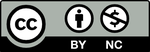 20